COSTRUZIONI DEL SÉ E DELL'ALTRO
Nascita – ciclo della vita / morte
Appartenenza = condivisione di modelli culturali
Concetto di individuo / persona
Identità / alterità
Cfr. Bioetica
Alterità-identità
È il senso dell’alterità a rendere possibile il formarsi del senso di identità
l’alterità viene sperimentata a diversi livelli, è relativa
il passaggio cruciale è quando si passa dall’alterità alla DIFFERENZA
Corpo – incorporazione
Femminile e maschile come base classificatoria identico/differente
Differenze sessuali anatomiche
Differenze di genere culturali Judith Butler
Implicazioni sociali - educazione
Emozioni 
Corpo culturalmente disciplinato (Foucault)
Opposizioni binarie, categorie
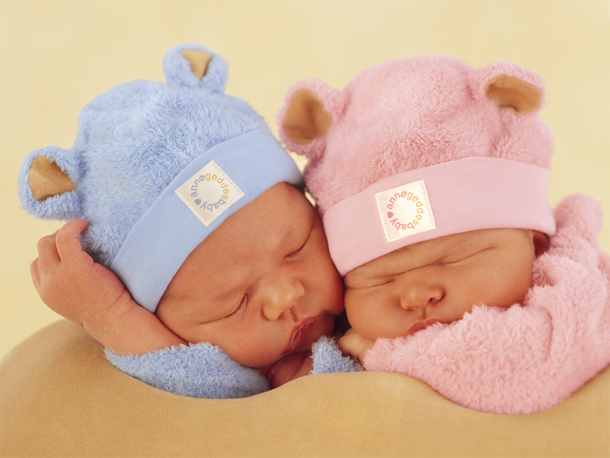 Habitus: costruire uomini&donne
Habitus, P. Bourdieu
“Complesso di atteggiamenti PSICOFISICI mediante cui gli esseri umani stanno nel mondo”. 
Il soggetto ha una comprensione immediata del mondo familiare perché le strutture cognitive messe in opera da lui sono il prodotto dell’incorporazione delle strutture del mondo in cui agisce.
Habitus: cultura come tessuto connettivo tra corpo/mente/società
M. Mead, Balinese Character
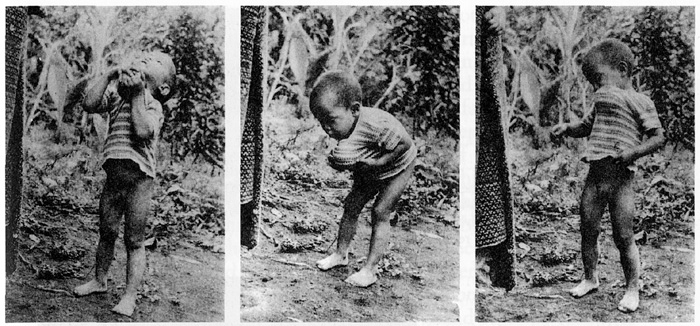 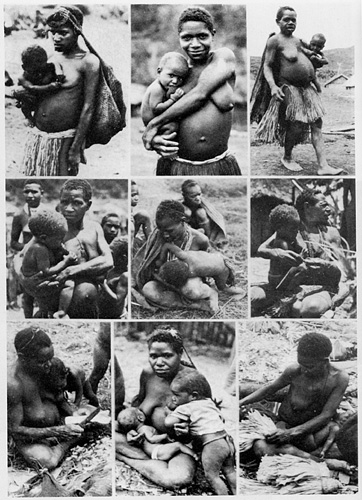 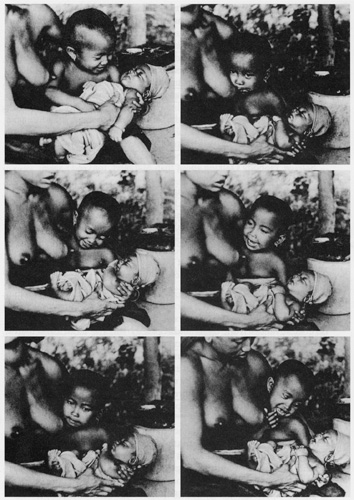 Bateson and Mead, Balinese Character, 1942
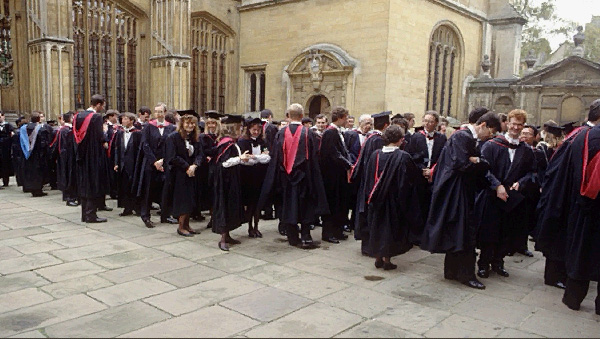 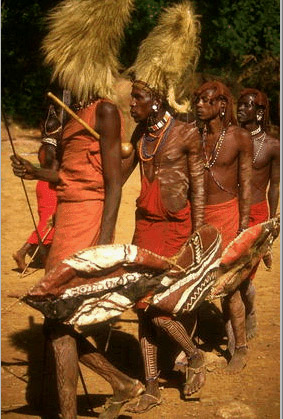 Riti di passaggio (Van Gennep)
1) separazione
2) margine (liminalità) 			   		Communitas
3) ri-aggregazione

Il rito serve a controllare il pericolo insito  nel cambiamento.
Struttura/Antistruttura
Il corpo delle donne
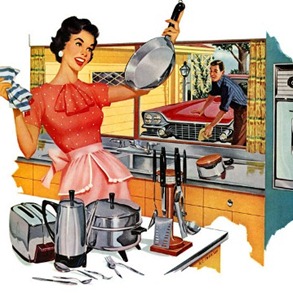 Incorporazione - antropopoiesi
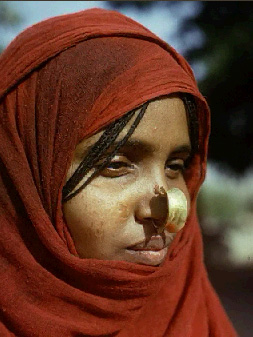 Corpo come messa in scena del Sè
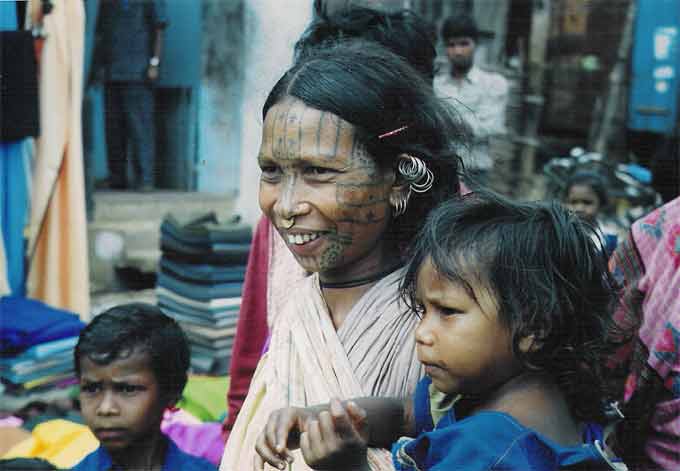 Come stai?
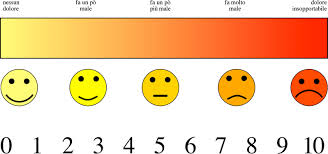 Angelo del dolore (Angel of Grief)William Wetmore, 1894
L’urlo (Munch)
L’indicibile della sofferenza
Il dolore si sottrae alla possibilità di essere nominato e comunicato
Morso, tenaglia, isolamento, urla disarticolate
ETNOEZIOLOGIA = spiegazioni causali della sofferenza e problemi di salute
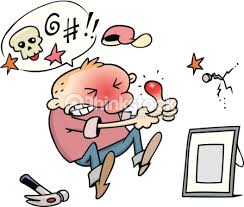 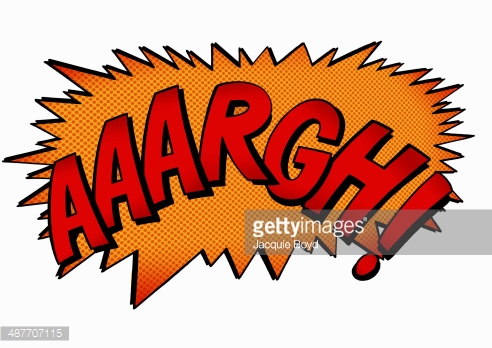 Annullamento del dualismo tra fisiologia e coscienza
Il dolore investe il rapporto con il mondo, non è solo lesione, ma è sofferenza, percepita da una griglia interpretativa propria di ciascun individuo.
Dolore = sensazione + emozione + percezione del mondo
Non esiste dolore ‘oggettivo’ 
Dolore ha riflessi nel rapporto della persona con il mondo e con gli altri.
Definizione OMS
Il dolore è un’esperienza sensoriale ed emotiva spiacevole, associata ad un danno tissutale, potenziale o reale, o descritta in relazione a tale danno.
Dolore OGGETTIVATO 
Modalità di espressione al bisogno di assistenza
Dolore = sintomo 
Componente accessoria da eliminare
Analgesici e farmaci
Rischio del riduzionismo tecnicistico /performance
Dolore = segnale di pericolo, minaccia
Il dolore è lo scotto che paghiamo alla dimensione corporea dell’esistenza 
Stentiamo però a rappresentarcelo come ‘nostro’, ambivalente rapporto
Paradosso: procura la sensazione di essere vivi, stabilisce un netto limite tra sé e il mondo. 
L’individuo è ovunque il dolore ‘lo afferri’.
Società occidentale con dualismo corpo/spirito – dolore/sofferenza
Prospettiva biomedica
Le malattie sono ENTITA’ BIOLOGICHE O FISIO-PSICOLOGICHE causate da lesioni traumatiche o da disfunzioni organiche. 
Queste ultime producono ‘segni’ o anomalie fisiologiche che possono essere MISURATE tramite procedure cliniche di laboratorio; 
Producono inoltre ‘sintomi’ cioè espressioni dell’esperienza di sofferenza, linguisticamente comunicate dai ‘pazienti’. 
Byron Good, Medicine, Rationality and Experience: An Anthropological Perspective, (Narrare la malattia) 1994
Salute/malattia
ILLNESS
DISEASE
Ciò che ha quando torna torna a casa dall’ambulatorio
Malattia medica, nosografia ufficiale
Ciò che il paziente sente quando va dal dottore
Emozioni, pensieri e comportamenti correlati all’essere ammalato



SICKNESS: ruolo sociale dell’ammalato
DIALOGO TRANSCULTURALE
emozioni
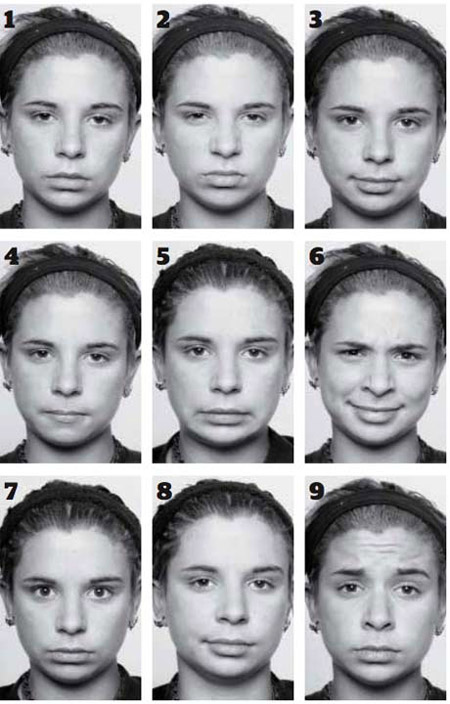 Cognizioni di un Io corporeo,
Pensieri incorporati
Una sola morte?
“Ci sono poche culture al di là della nostra nelle quali si crede che un individuo sia totalmente vivente o totalmente morto” (M. Bloch 1993)
Morte e cadavere sono ritualizzati , fase liminale di passaggio (Van Gennep)
Concezione di ‘persona’ sociale/individuo unico
	Es. da individuo ad antenato / graduale isolamento
Distinzione sociale
Caste

Classi sociali

Etnie
Caste
Stratificazione sociale rigida gerarchica 

Criterio di purezza, ascrizione

Caste indù sono unità chiuse e separate da precisi divieti

Varna (sacerdoti, guerrieri,commercianti e contadini) e jat (gruppi occupazionali)
Classi sociali
K. Marx, Das Kapital 1867, modo di produzione e coscienza di classe
Appartenenza non ascrittiva, condizioni socio-economiche
Rapporti egemonia/subalternità; Agency
Classe  occupazione (Cultural Studies –CSS)
etnie
Gruppo che condivide cultura  e/o lingua, tradizione, territorio

Cultura  lingua  territorio

Etnia non è fondamento naturale, ma sentimento di appartenenza
Catalogo etnico
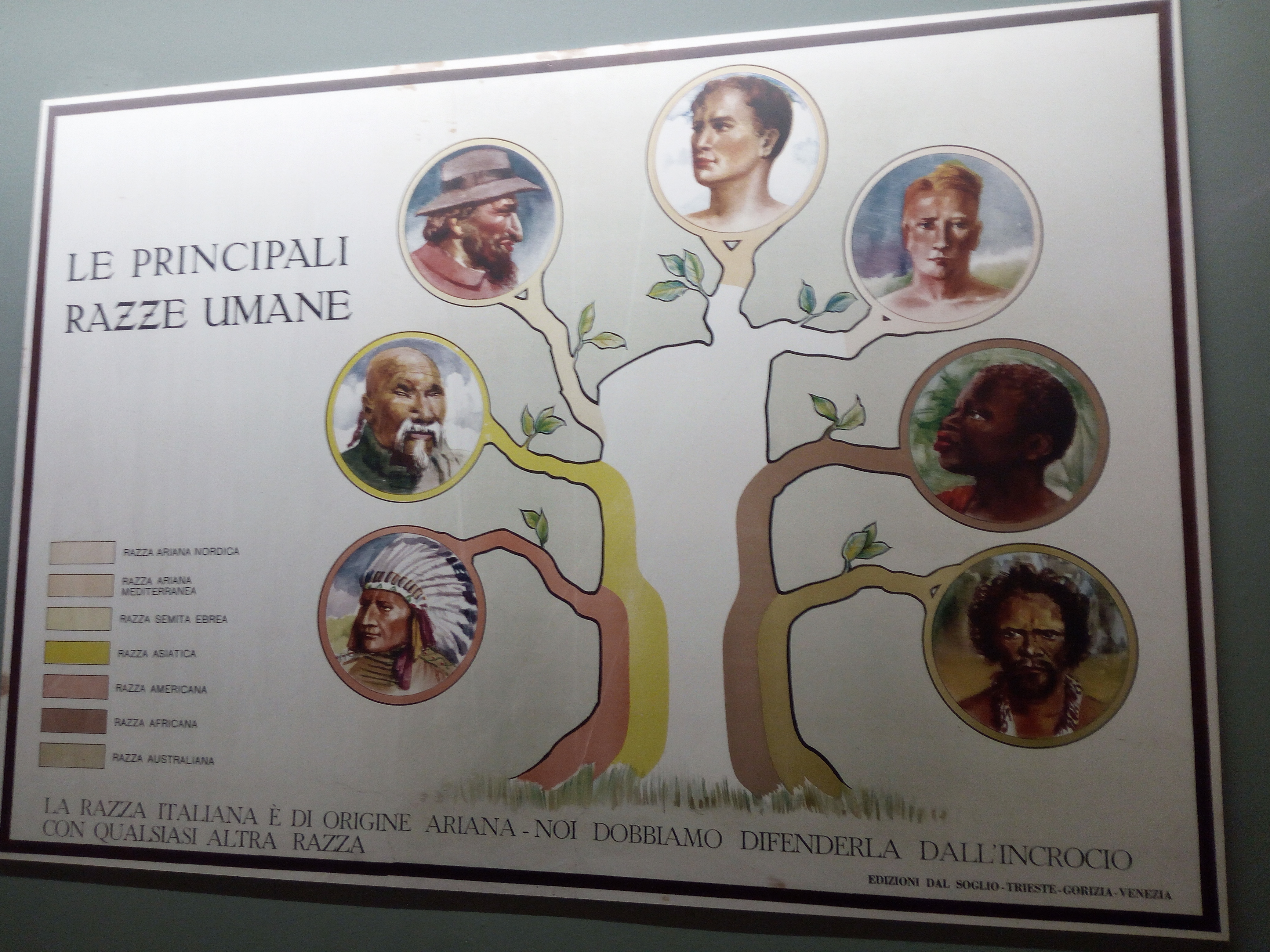 Colonialismo: catalogare per amministrare
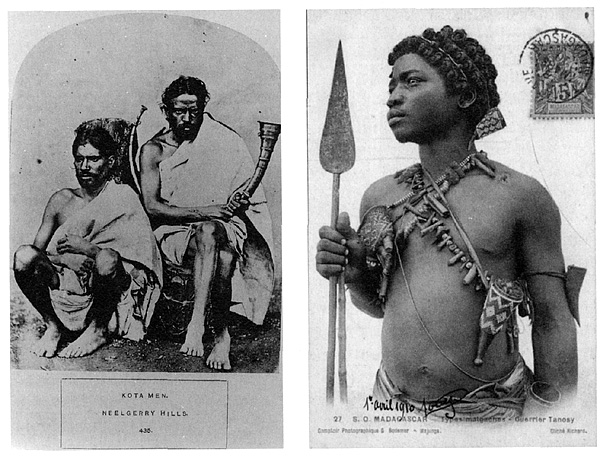 The People of India, 1868-75
Types malgaches, 1905
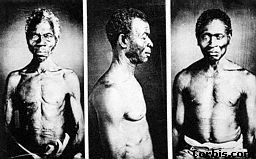 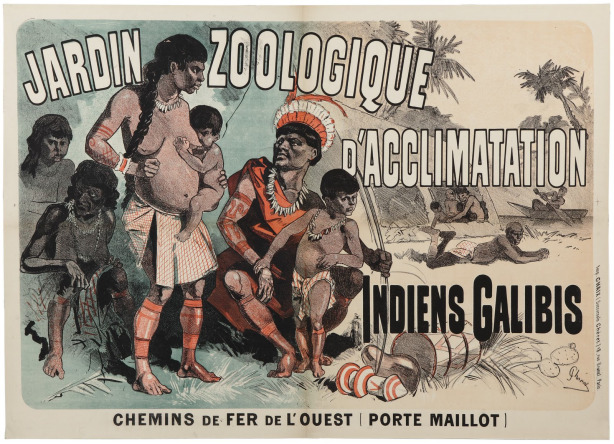 venere nera
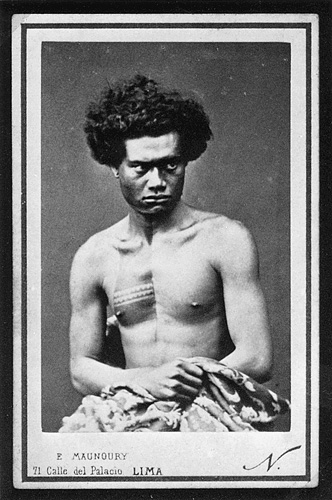 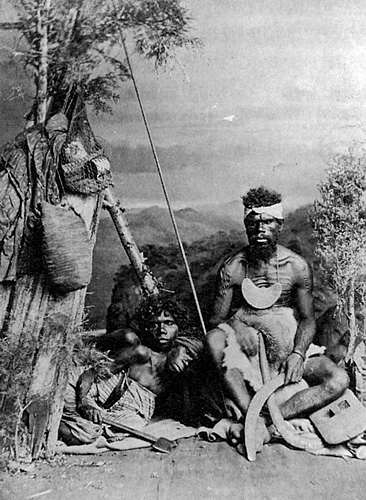 Aborigines, 1870
Selvaggio, fine ‘800
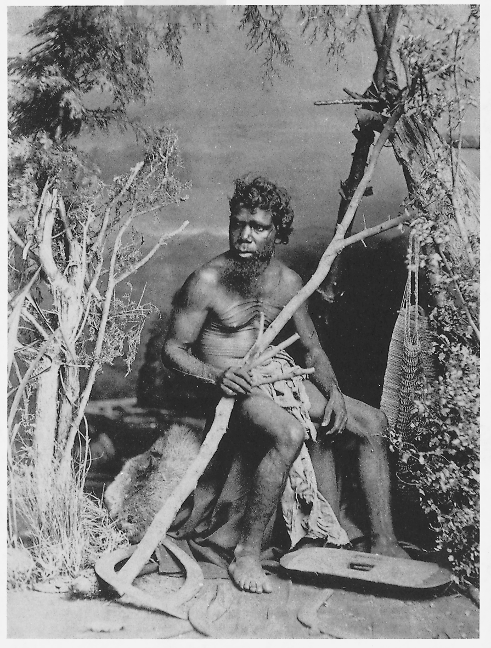 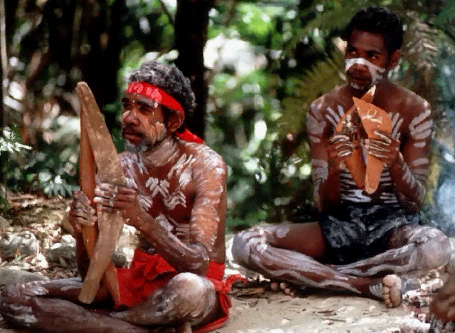 Gruppo etnico
Il gruppo non è definibile in termini di contenuti e caratteristiche fisse, 
	bensì come una 
	forma di organizzazione sociale, 
	un contenitore organizzativo

I confini fra diversi gruppi sono mobili e attraversabili
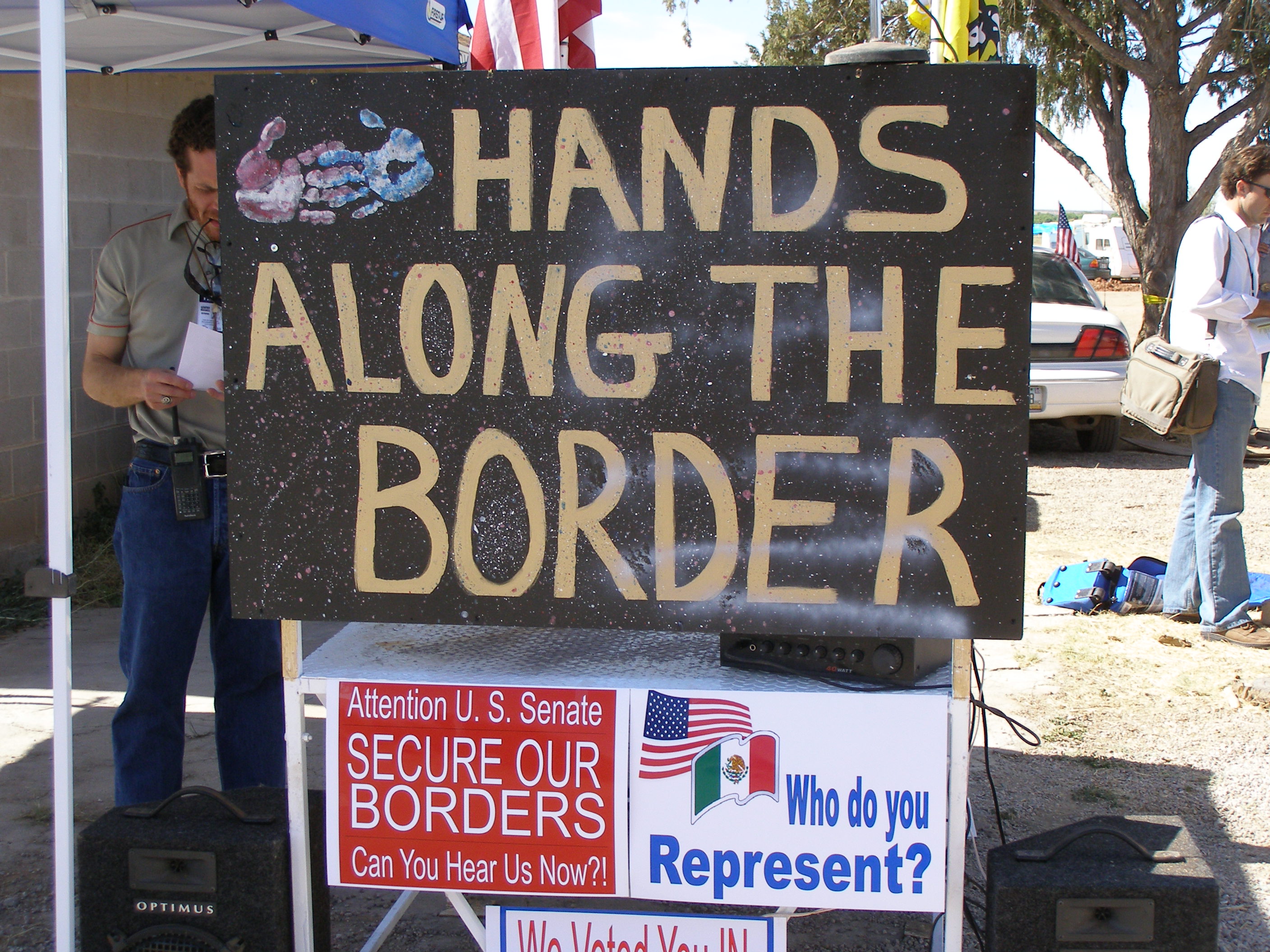 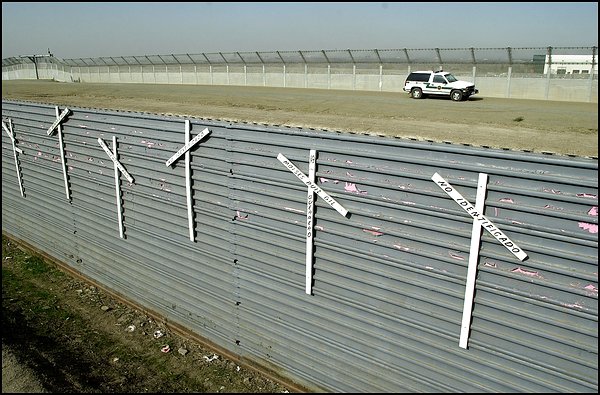 Zone liminali
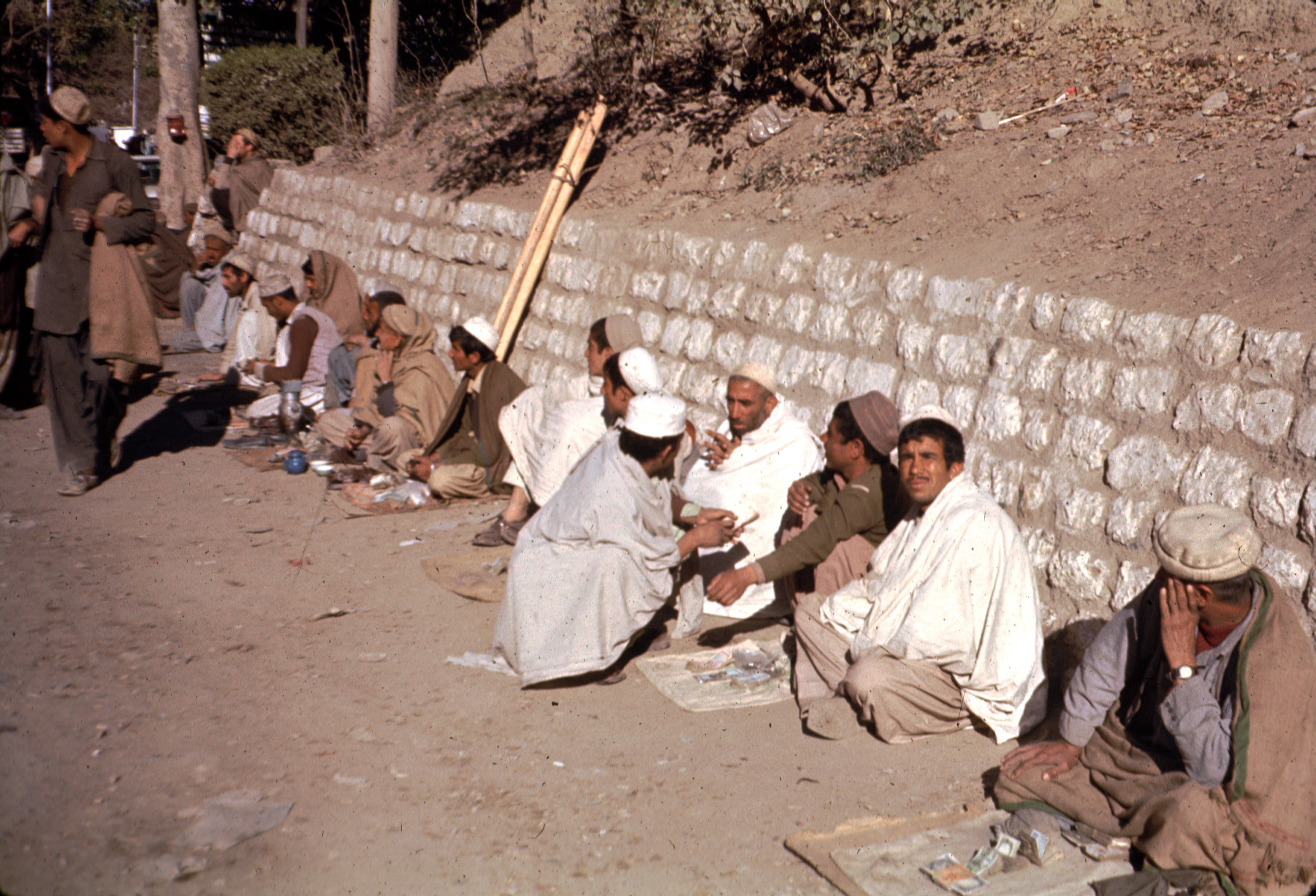 Modello generativo (F.Barth, Ethnic groups and Boundaries, 1969)
Frontiere e confini
Le migrazioni mettono in discussione i confini nazionali, ma continuano a esserne regolate
Nazionalismo metodologico
Processi di B/ordering /Othering
Sistemi di inclusione differenziale (Fassin) e ‘razzializzazione’ degli immigrati 
Ripensare la governance globale (cittadinanza, lavoro, spazio, mobilità ecc.)
 
https://www.youtube.com/watch?v=2jGcRPJZe5o
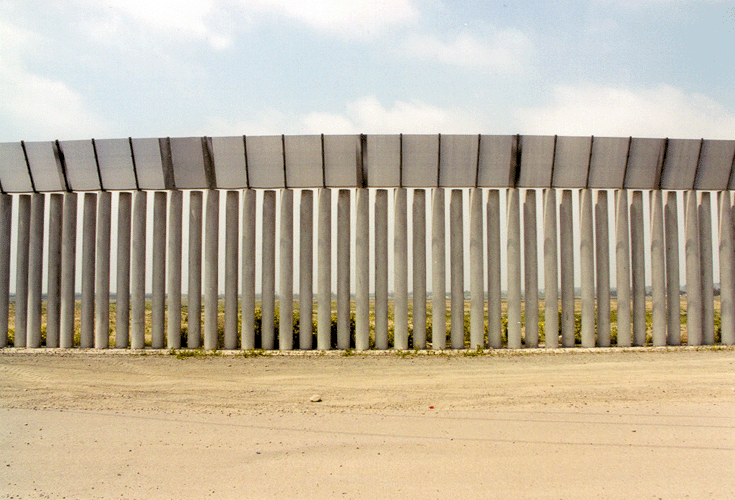 Decostruire confini lineari, categorie rigide, essenzialismi, dicotomie.
Strumentalizzazioni ideologiche
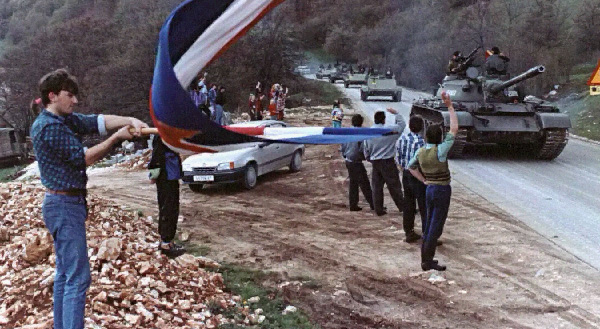 Eccessi di cultura
Cultura, identità, etnia, razzismo…
Collocare noi TRA gli altri, non noi/altri
Multiculturalismo rischia di riproporre la diversità culturale, accentuando le differenze (cfr. affirmative action)
Ogni cultura è multiculturale!
Diritto all’opacità
E’ vero, io rivendico il diritto all’opacità. La troppa definizione, la trasparenza portano all’apartheid: di qua i neri, di là i bianchi. “Non ci capiamo”, si dice, e allora viviamo separati. No, dico io, non ci capiamo completamente, ma possiamo convivere. L’opacità non è un muro, lascia sempre filtrare qualcosa. Il diritto all’opacità dovrebbe essere inserito tra i diritti dell’uomo.
E. Glissant
Diaspora (= dispersione)
Dislocazione di gruppi che, in seguito a conflitti, persecuzioni politiche e religiose, sono costretti ad abbandonare i loro luoghi di residenza abituale.
Rete di relazioni che unisce le varie dislocazioni anche transcontinentali (R. Cohen)
L’esperienza non è definita dall’essenza e purezza ma dall’eterogeneità e diversità (James Clifford)
Identità ibrida (S. Hall)
identità culturale
Contro l’identità
Noi inventiamo
Noi stessi come unità in questo mondo di immagini 
da noi stessi creato.

F. NIETZSCHE